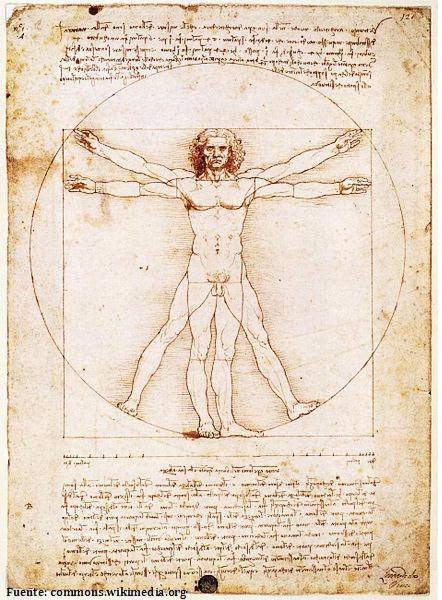 SISTEMA REPRODUCTOR HUMANO
6 BÁSICO
APARATO REPRODUCTOR FEMENINO
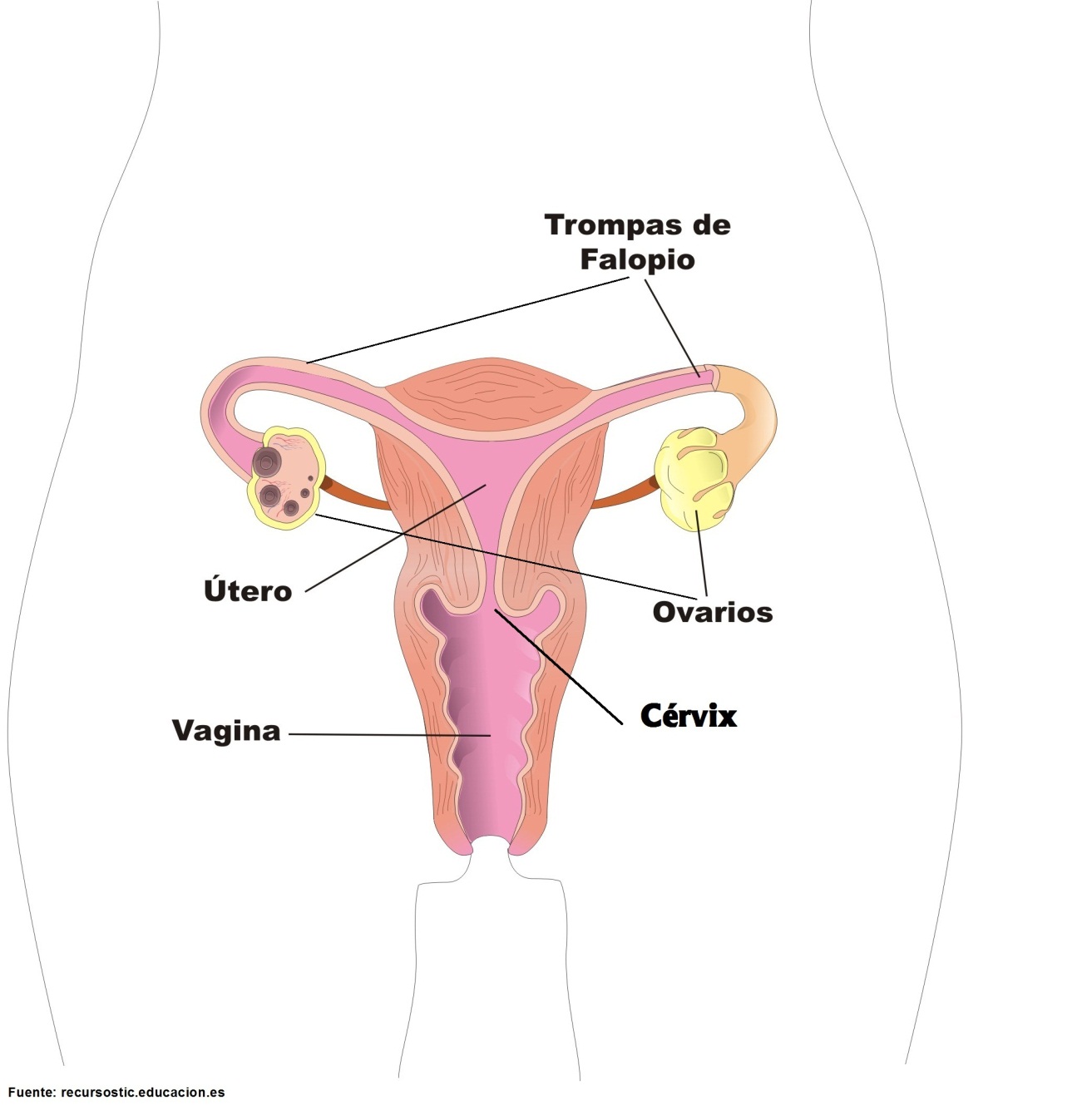 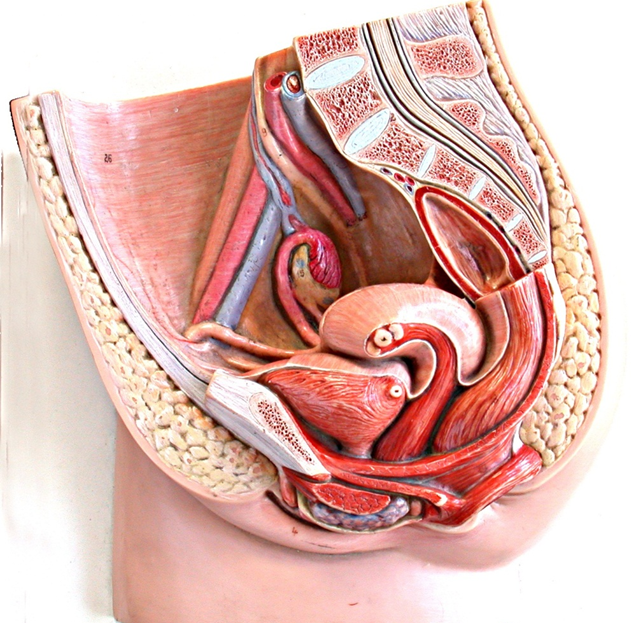 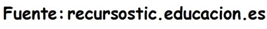 Funciones de los órganos
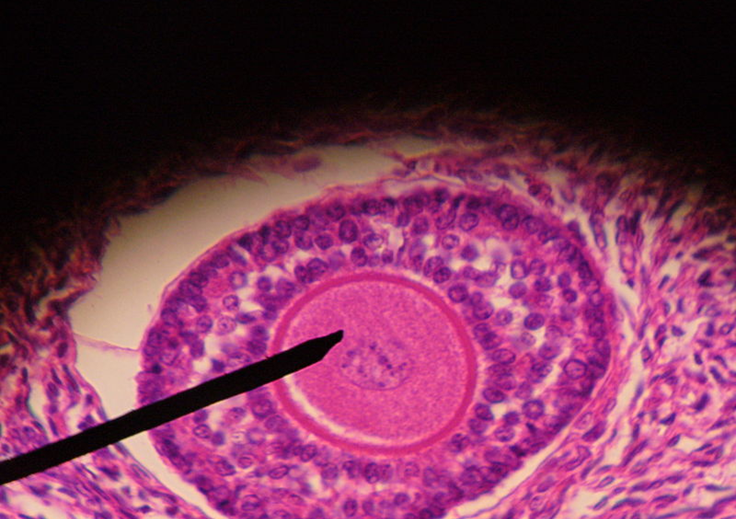 Ovarios:

Liberan óvulos (ovulación) y hormonas femeninas (estrógeno y progesterona)
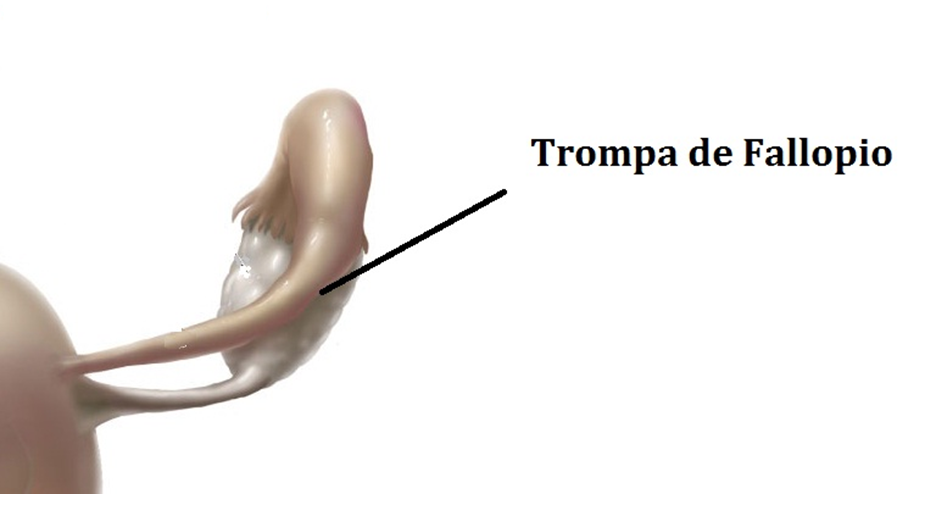 Conduce al óvulo hacia el útero. Es el lugar donde se produce la fecundación.
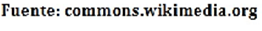 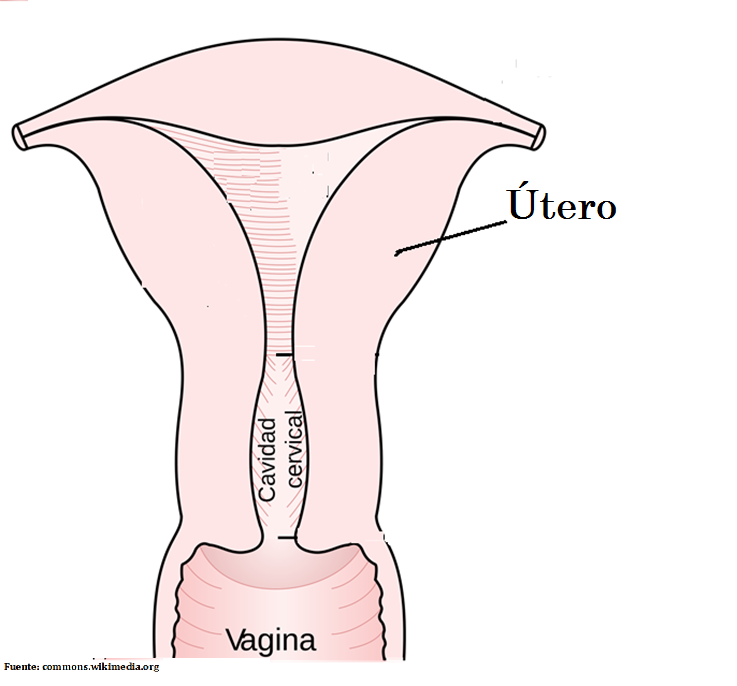 Es el lugar de implantación del óvulo fecundado. Aloja al embrión durante todo el embarazo.
Es el canal del parto para el bebé.
Embarazo
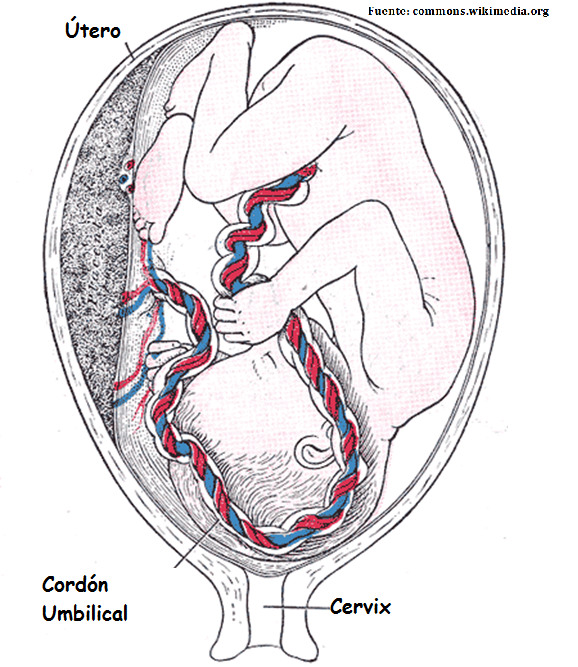 APARATO REPRODUCTOR MASCULINO
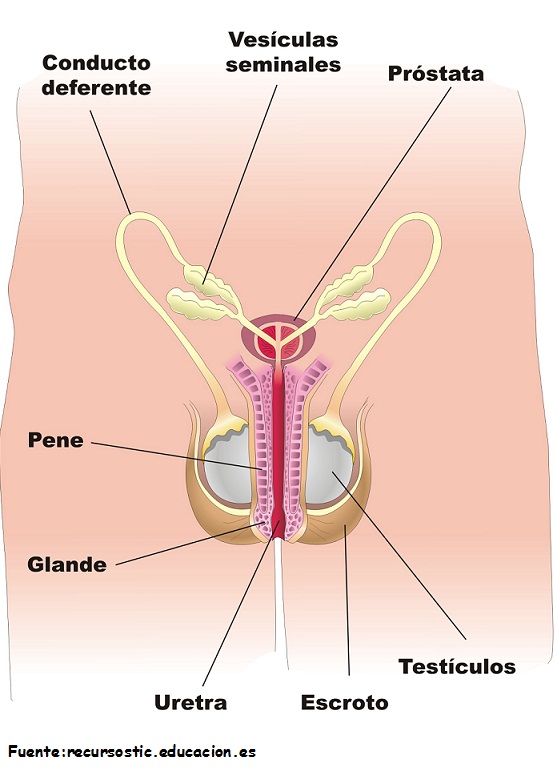 Funciones de los órganos
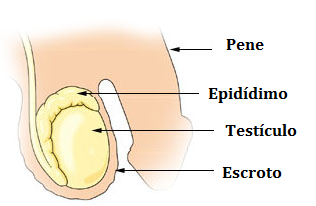 Órgano  sexual que al introducirse en el cuerpo de la mujer entrega los espermios.

Lugar donde se almacenan los espermios.

Lugar donde se producen los espermios.

Bolsa de piel que sostiene y protege los testículos.
De la fecundación al parto
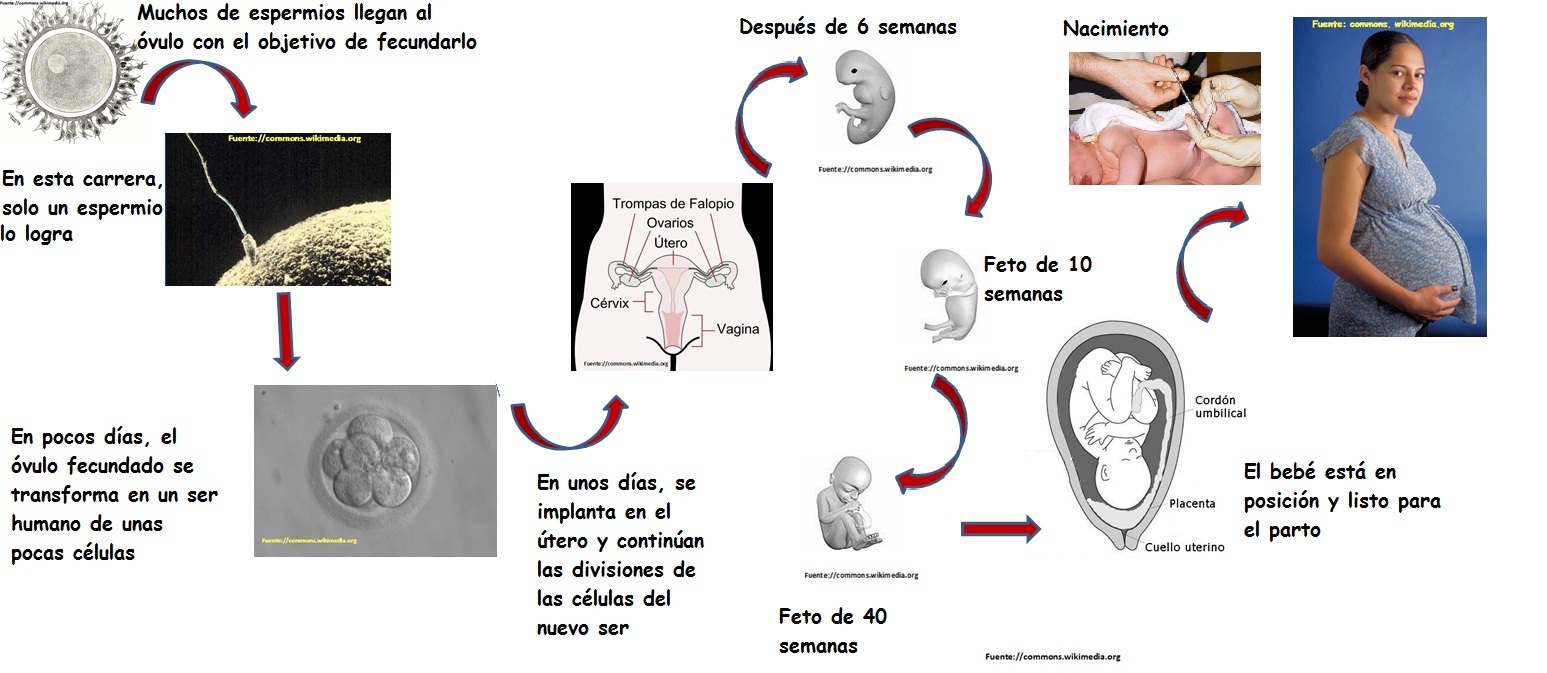 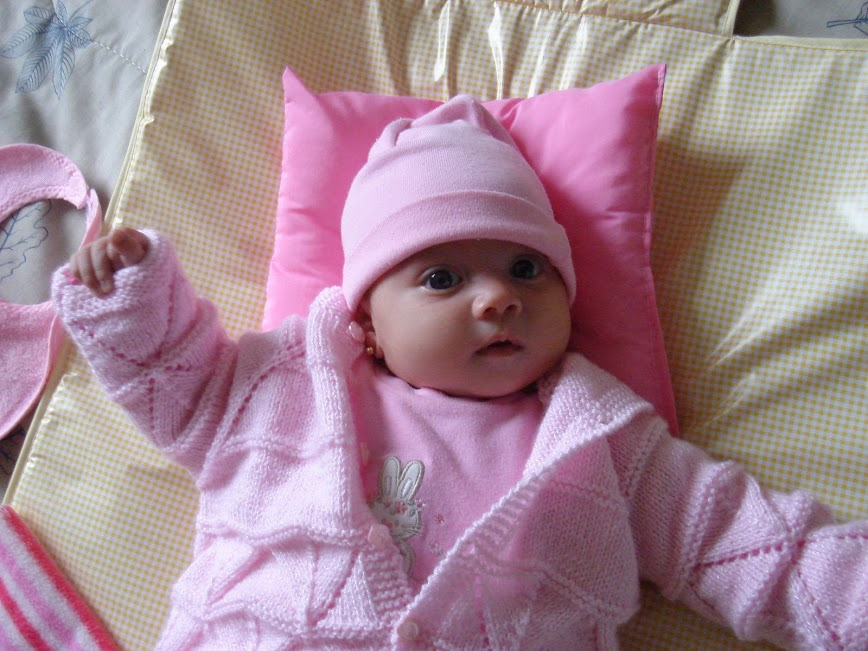